Giáo án
Lĩnh vực:  Phát triển ngôn ngữ
Đề tài: Thơ " Mùa xuân"
Đối tượng trẻ: 4-5 tuổi
Thời gian: 25-30 phút
Người thực hiện: Đinh Thị Ánh
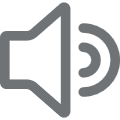 Bài thơ: Mùa xuân
Tác giả: Tú Mỡ
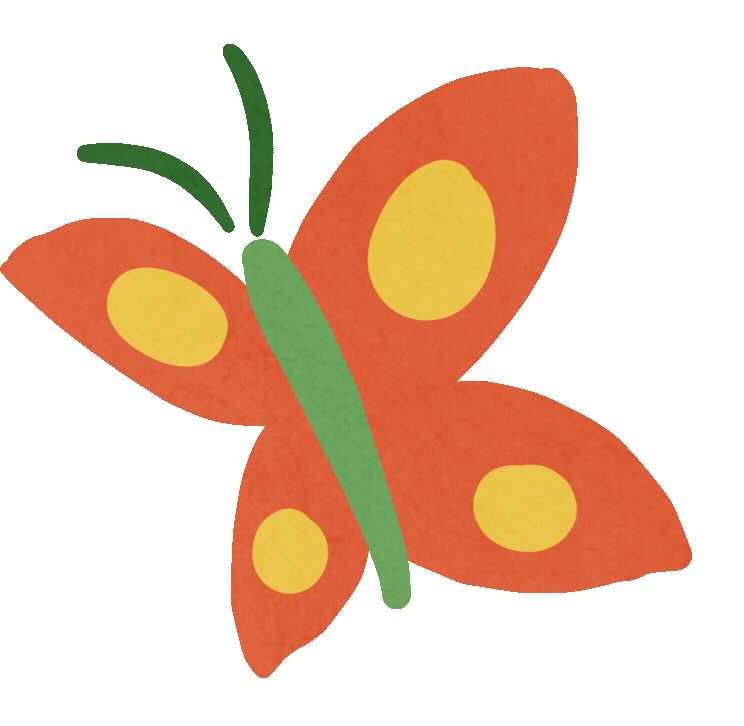 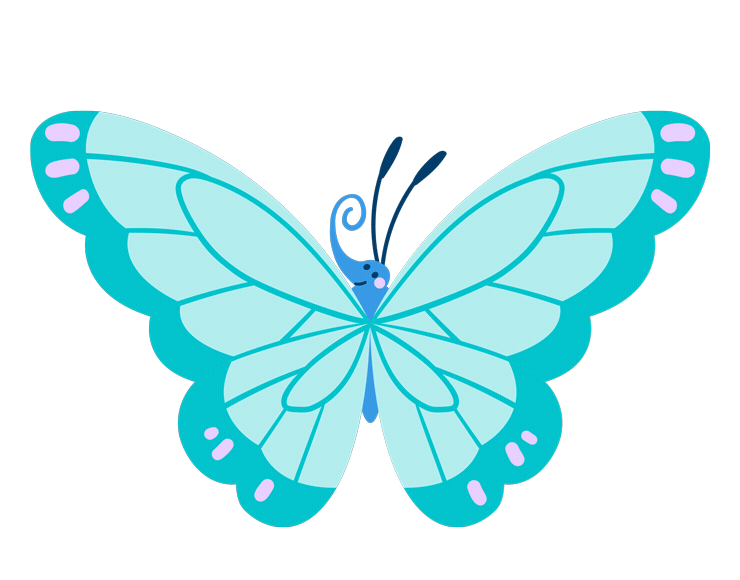 Đàm thoại về bài thơ
Bài thơ nói về mùa gì?
Trong bài thơ các bạn được đi đâu?
Mùa xuân đến thì ánh xuân như thế nào?
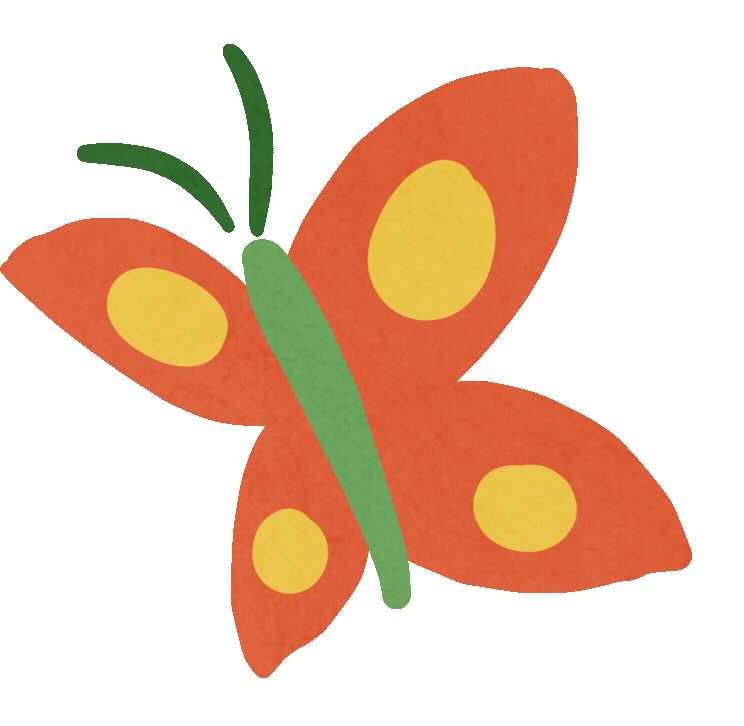 Đám mây có màu gì? Nổi trên nền trời màu gì?
Gió đưa như thế nào?
Trong bài thơ khu vườn như thế nào?
Trong vườn có gì ? Cỏ non màu như thế nào?
Hoa đào như thế nào?
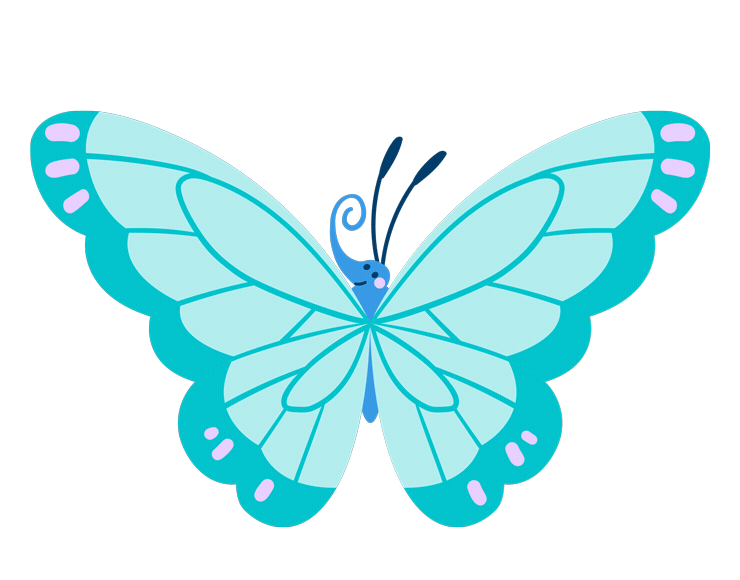 Trong bài thơ còn có âm thanh gì?
Bài thơ: Mùa xuân
Tác giả: Tú Mỡ
Trẻ đọc thơ
Trò chơi: Gieo hạt